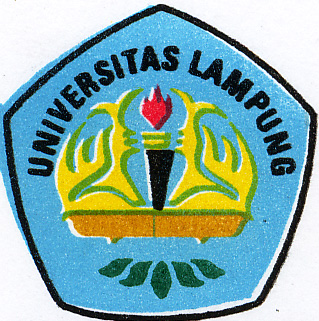 Konsep Dasar, Ruang Lingkup Dan Sejarah Manajemen Strategi
Oleh
 Dewie Brima Atika, S.I.P, M.Si
SEJARAH MANAJEMEN STRATEGI
A. Pengertian Manajemen Strategik
Menurut Husein Umar (1999), manajemen strategik sebagai suatu seni dan ilmu dalam hal pembuatan (formulating), penerapan (implementing), dan evaluasi keputusan-keputusan strategis antara fungsi yang memungkinkan sebuah organisasi mencapai tujuannya di masa datang.
Menurut Pearch dan Robinson (1997) dikatakan bahwa manajemen strategik adalah kumpulan dan tindakan yang menghasilkan perumusan (formulasi) dan pelaksanaan (implementasi) rencana-rencana yang dirancang untuk mencapai sasaran-sarana organisasi
Whelen dan Hunger (2008) manajemen strategik adalah serangkaian keputusan dan tindakan manajerial yang menentukan kinerja perusahaan dalam jangka panjang. Manajemen Strategis meliputi pengamatan lingkungan, perumusan strategi (perencanaan strategis atau perencanaan jangka panjang), evaluasi dan pengendalian.
lanjutan
Menurut Ardiprawiro (2015) manajemen strategis merupakan proses atau rangkaian kegiatan pengambilan keputusan yang bersifat mendasar dan menyeluruh, disertai penetapan cara melaksanakannya, yang dibuat oleh pimpinan dan diimplementasikan oleh seluruh jajaran di dalam suatu organisasi, untuk mencapai tujuan
B. Ruang Lingkup Manajemen Strategik
2. Lingkungan Dalam
 (Internal)
Manusia (specialized dan managerial personal).
Finansial (sumber, alokasi, dan kontrol dana).
Fisik (gedung, kantor, dll). 
Sistem dan teknologi
Sistem nilai dan budaya organisasi.
1.   Lingkungan Luar (Eksternal)
 Lingkungan umum 
	Meliputi ekonomi, politik hukum, sosio-kultural (budaya), teknologi, dimensi internasional (seperti globalisasi dan paham ekonomi), dan kondisi lingkungan alam.
Lingkungan khusus 
	Meliputi pemilik (stockholder), pelanggan (customer), klien, pemasok (supplier), pesaing, suplai tenaga kerja, badan pemerintah, lembaga keuangan, media, dan serikat pekerja.
C. Sejarah dan perkembangan manajemen Strategik
1970 -1979 -kalangan militer Indonesia guna mewujudkan suatu tatanan kekuatan nasional melindungi keutuhan teritori serta kedaulatan bangsa dan negara. sistem manajemen sumber daya pertahanan dan keamanan dengan Sistem Perencanaan Strategis Pertahanan Keamanan Negara (Sisrenstra Hankamneg) 
kecenderungan manajemen strategis versi ABRI ini hendak dijadikan model untuk mendukung perencanaan strategis pembangunan nasional versi pemerintah, akan tetapi hal ini tidak berkembang sebagai keputusan manajerial, kecuali pro dan kontra kehendak masing-masing. 
Lalu mulai dikeluhkan tentang fungsi dan efektifitas perencanaan strategis, di saat yang sama juga mulai dirasakan sulitnya melakukan eksekusi strategi seperti yang telah direncanakan. Manajemen strategik hanya memberi perhatian pada faktor internal organisasi (ABRI), khususnya manajemen keuangan. 
terbentuk dasar-dasar perubahan di bidang manajemen pemerintahan dan pembangunan yang terwujudkan dalam UU No. 28 tahun 1999 tentang Penyelenggaraan Negara yang bersih dan bebas dari Korupsi, Kolusi dan Nepotisme, kemudian ditindaklanjuti oleh pemerintah dengan menerbitkan Inpres No. 7 tahun 1999 tentang Akuntabilitas Kinerja Instansi Pemerintah. Dari sinilah diawali tahap baru di mana manajemen strategik berusaha memperoleh posisinya seirama dengan kompleksitas permasalahan negara.
D. Hirarki Strategik
Tiga tingkatan Strategi:
 Strategi Korporasi 
 Strategi Unit Bisnis
Strategi Fungsional
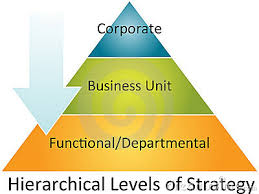 [Speaker Notes: Strategi Korporasi 
Tingkatan yang berada dipuncak hierarki. Terdiri dari dewan komisaris, eksekutif puncak, dan direktur administratif. Mereka bertanggung jawab atas kinerja keuangan serta pencapaian tujuan nonkeuangan organisasi. Manajer strategis pada tingkat korporasi berusaha mengeksploitasi kompetensi khusus organisasinya dengan mengembangkan rencana jangka panjang umumnya untuk periode tiga sampai lima tahun.
Tingkat Bisnis, merupakan bagian tengah dari hierarki pengambilan keputusan. Terdiri dari manajer bisnis dan korporasi. Mereka harus menerjemahkan arah dan maksud yang dirumuskan pada tingkat korporasi menjadi tujuan dan strategi yang nyata.
3.  Tingkat Fungsional, merupakan bagian paling bawah dari hierarki pengambilan keputusan. Terdiri atas manajer produk, manajer geografis dan manajer area fungsional lainnya. Mereka harus mengembangkan tujuan tahunan serta strategi jangka pendek untuk bidang-bidang seperti produksi, operasi, penelitian dan pengembangan serta bertanggung jawab dalam menerapkan atau melaksanakan rencana strategis organisasi.]
E. Manfaat manajemen strategik
Memberikan arah dlm jangka panjang
Membantu org beradaptasi pd perubahan yang terjadi
Membuat org lebih efektif
Mengidentifikasikan keunggulan komparatif org dlm lingk yg semakin beresiko
Aktivitas pembuatan strategi akan mempertinggi kemampuan perusahaan utk mencegah munculnya masalah dimasa yg akan datang
Keterlibatan karyawan dlm pembuatan strategi akan memotivasi mrk pd thp pelaksanaan
Aktivitas timpang tindih akan terhindar
Keengganan utk berubah dari karyawan lama dpt dikurangi.